Information Security
Changing State of Threats and Vulnerabilities
FIRMA
March 30, 2010
Information Security 2010
2009 Recap
Evolving Threat – How bad is it?
Changes to Regulatory and PCI Requirements
What are we doing about it?
What should we be doing about it?
What should you be auditing for?
2009 Recap
Most data breaches externally driven
99% of breaches electronic data
69% discovered by third party
Human-error and multiple issues allows vulnerability
Targeted
Malware-driven
Data Breaches (in 1000s)
Causes
2009 Recap
Retail and Online-61%

Financial Services-93% or records breached

The Castle and the Villagers

Zeus – Key Stroke Loggers

Systemic Failures
Targeted Sectors
Synopsis
Trend
Threat Categories over time by percent of breaches
Trend
Malware customization by percent of breaches involving malware
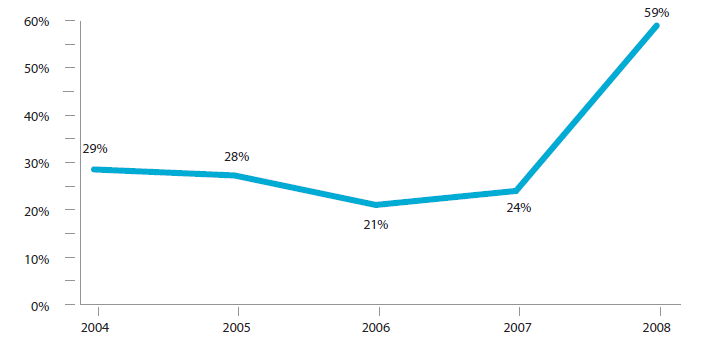 Changes in Attack Trends
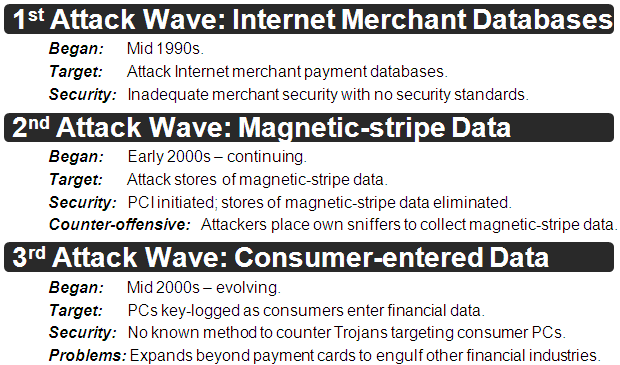 Why is this so hard?
Readily-available Trojans Toolkits: High-quality trojan toolkits are readily available (~$700) and easy to use.
Toolset Trojans Have Unique Signatures: Trojan toolkits create a new binary file (.exe) for each generated trojan. Therefore, each has a unique signature, making them highly resistant to detection.
Botnet Service Industry: Bot herders lease existing botnets for agreed periods of time, providing the harvested data from the renter’s trojan.
“Data Harvesting” Crimeware*
*
Crimeware  is a class of malware targeting PCs that is specifically designed to automate large-scale financial crime.
WEBSITES
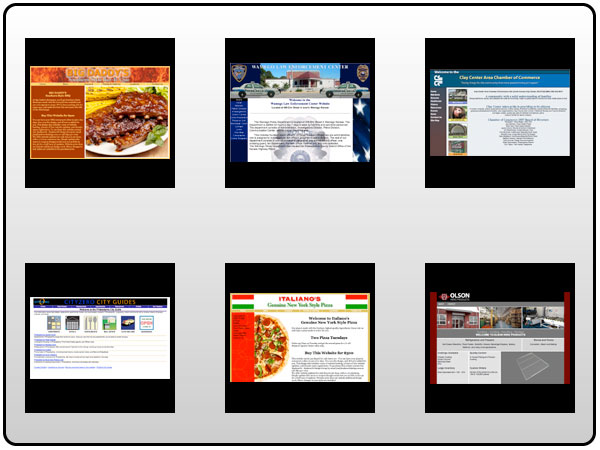 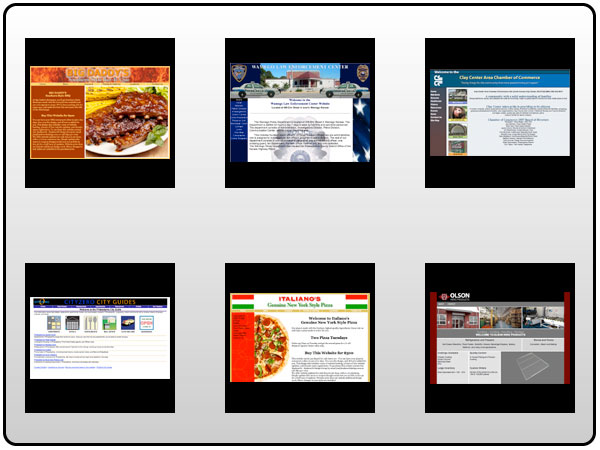 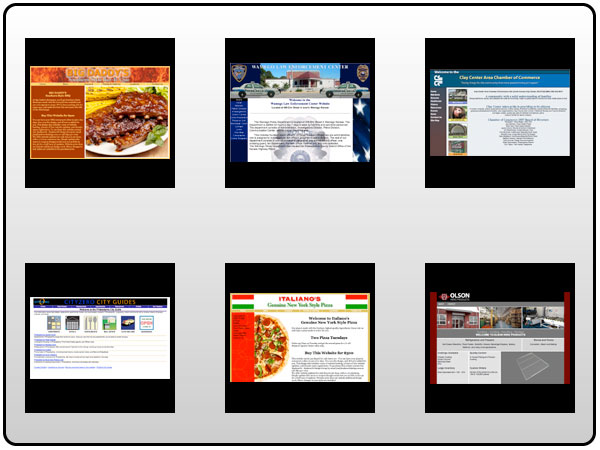 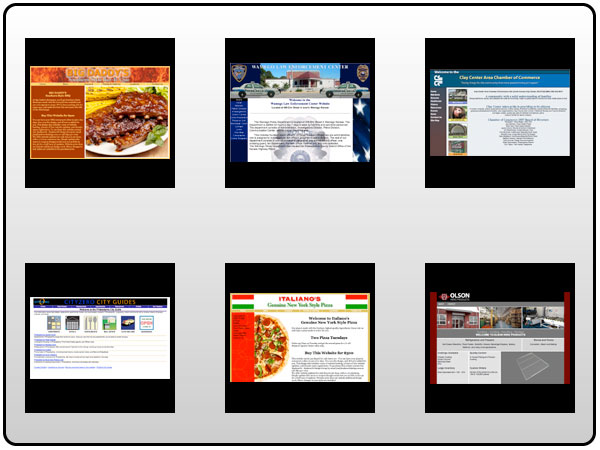 INFECTING
WEBSITES
INJECT
TROJANS
Anti-virus & Firewalls Fail  to Counter Crimeware
INFECTED
PCs (BOTs)
EXPORT
KEY LOGs
KEY-LOG
COLLECTORs
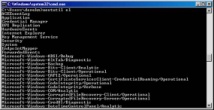 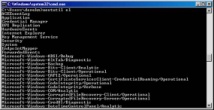 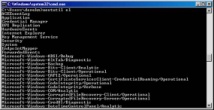 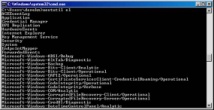 PARSE/SORT
KEY-LOGs
SORTED
KEY LOGs
Sorted by Bank
Sorted by Business
Sorted by Issuer
Bank Account Logons
(Logon, Security Questions)
$Management Logons
(Logon, Security Questions)
Payment Card Data
(Card #, CVV2, Expire Date)
Regulatory/PCI/Litigation
2005 FFIEC Internet Authentication Guidelines
2006 Federal Judiciary – E-Discovery
2006 FFIEC Information Security Update
The rise of State breach notification laws
2009 PCI v1.2 update
2010 Expert-Metal vs Comerica Bank
State Breach Notification Laws
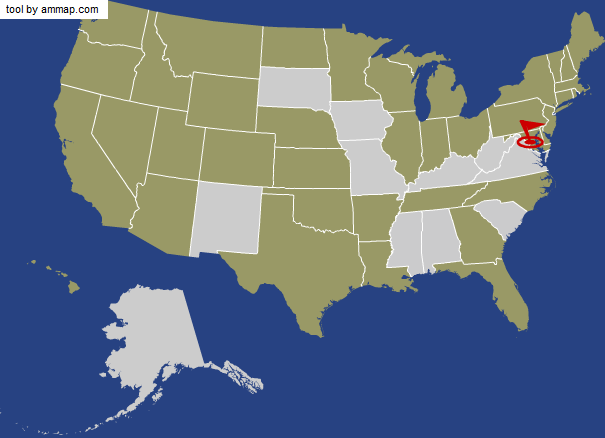 http://www.csoonline.com/article/221322/CSO_Disclosure_Series_Data_Breach_Notification_Laws_State_By_State
What are we doing about it?
Ongoing layered security development
Security Questions for Anomalous Behavior
Second Factor Authentication for High-Risk Transactions (ACH – Wire Transfers)
Mitigation of PCI non-compliance items
Form Field Protection
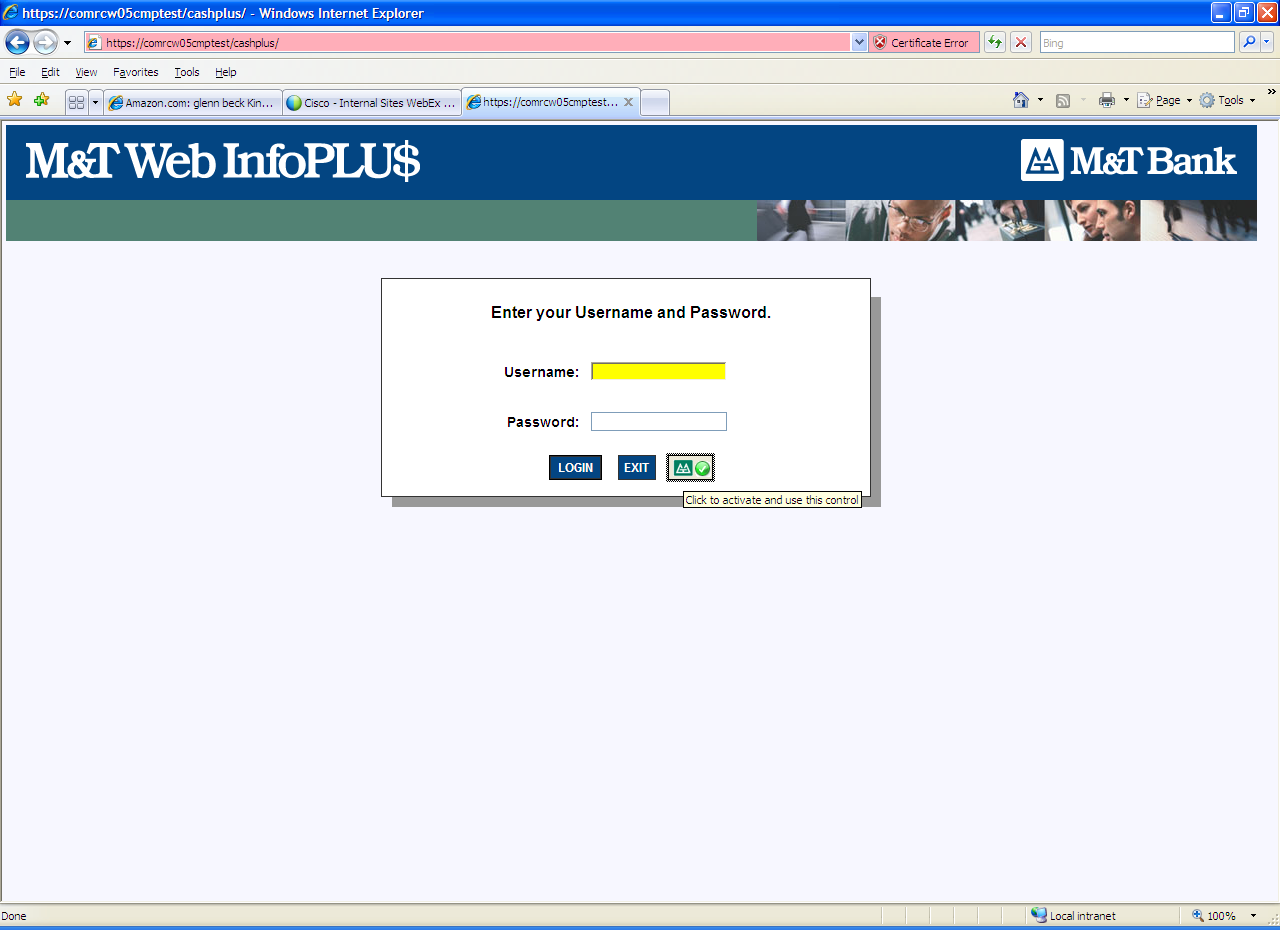 Form Field protection from Key-stroke loggers
Non-intrusive Active-X control
Secure Virtual Concept
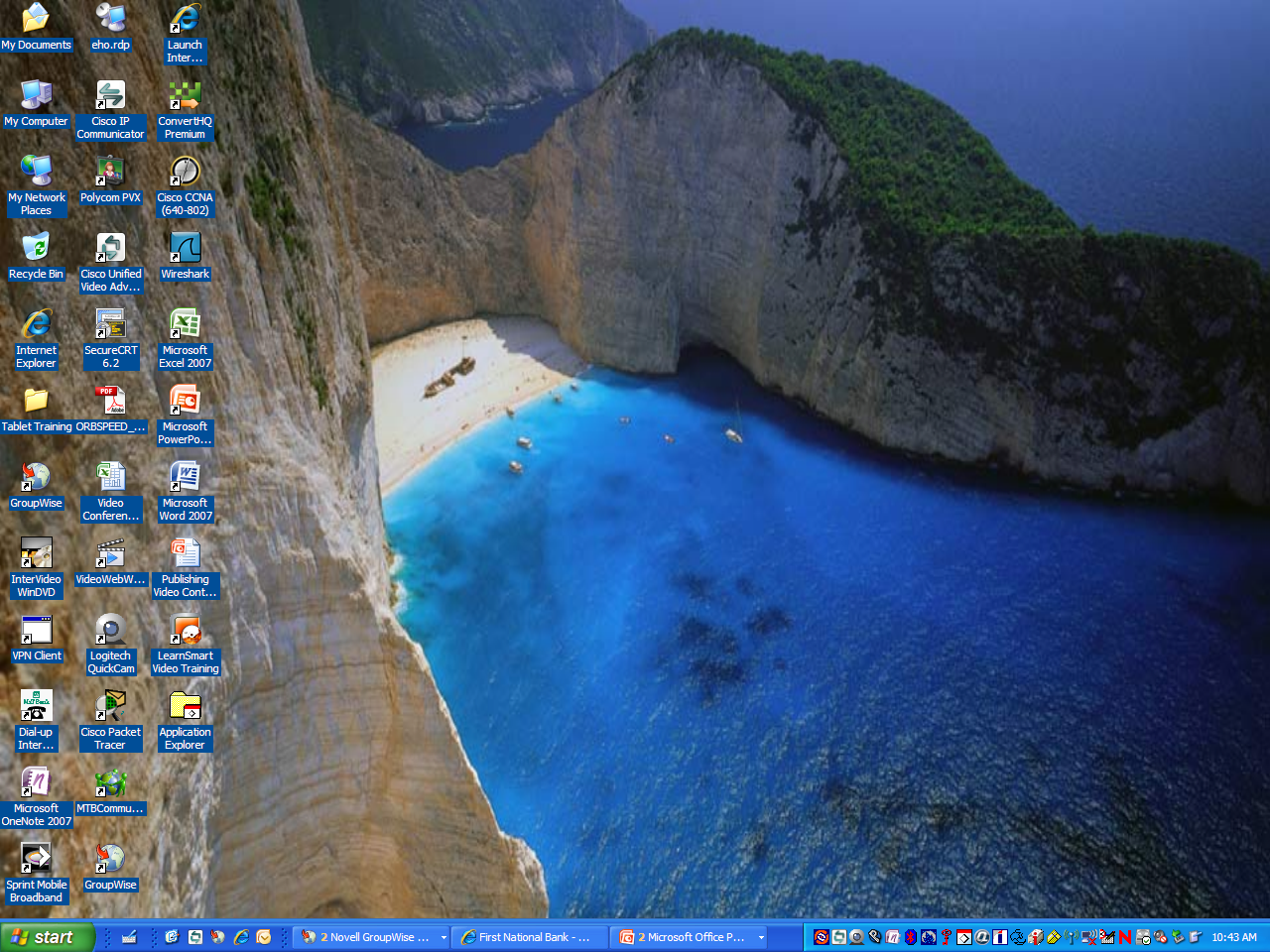 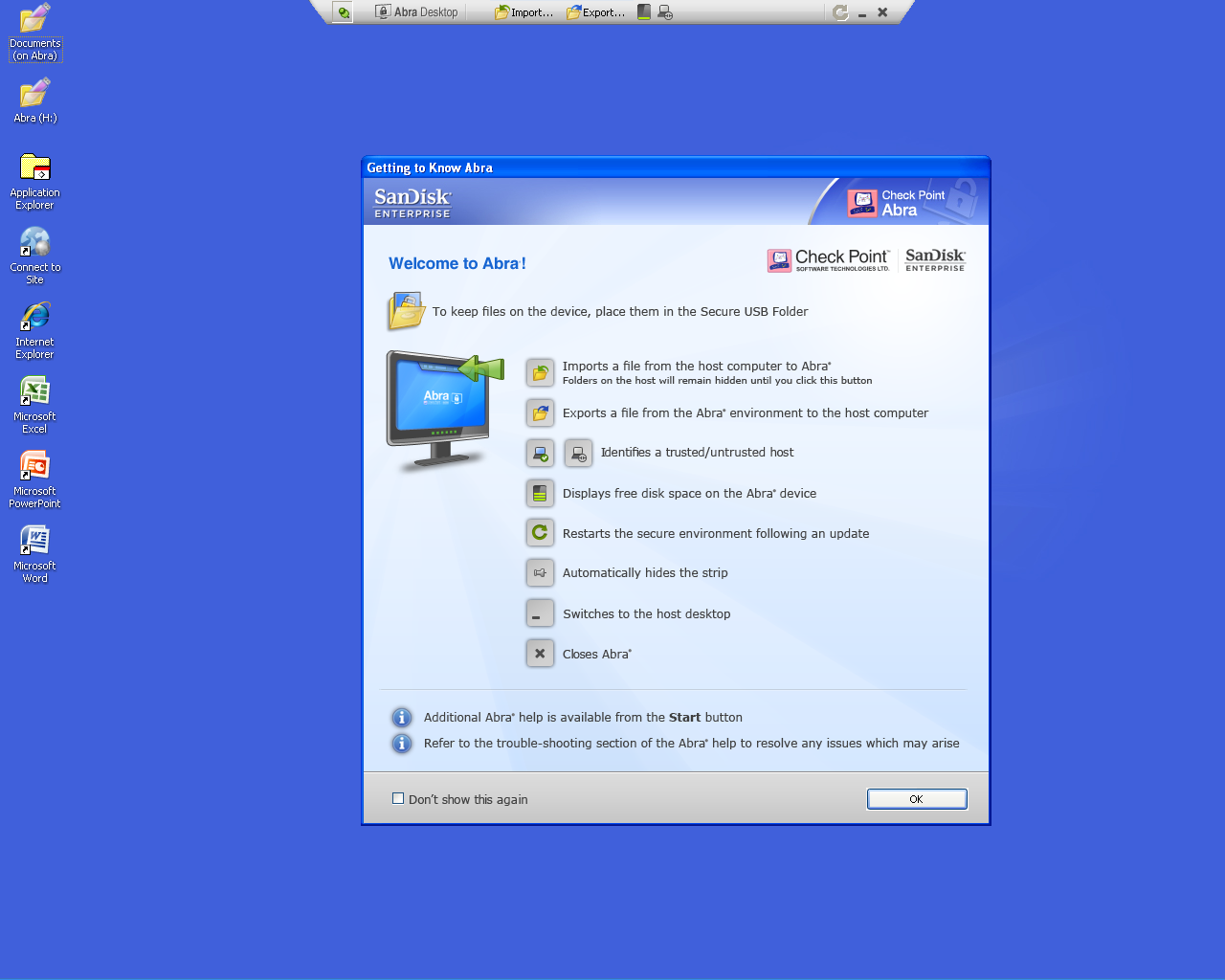 Ability to Import/Export documents into secure environment
Ability to pre-define the websites the customer can use
Virtual Desktop operates within customer environment
Secure environment protects customer interactions with M & T Bank
What should we be doing?
Have no expectation of the customer
Regulatory and association rules must develop to consider third-party malware
Fraud intelligence gathering
International law must be modified to remove cyber-attack “safe havens”
Change the security paradigm
What should you be looking for?
Loss vs loss avoidance trends
Layered security architecture
Firewall/IDS/IPS
Evidence of continual penetration testing
Aggressive OS patching program
Up to date software
Evidence of compliance
Certified Forensic Examiners